How to use this resource
Notes and additional resources for users are included in the notes section.
This content is available under a Creative Commons Attribution License (CC BY 4.0), except supporter logos. Logos are trademarks or registered trademarks of their respective organizations and may not be reused or reproduced without permission.
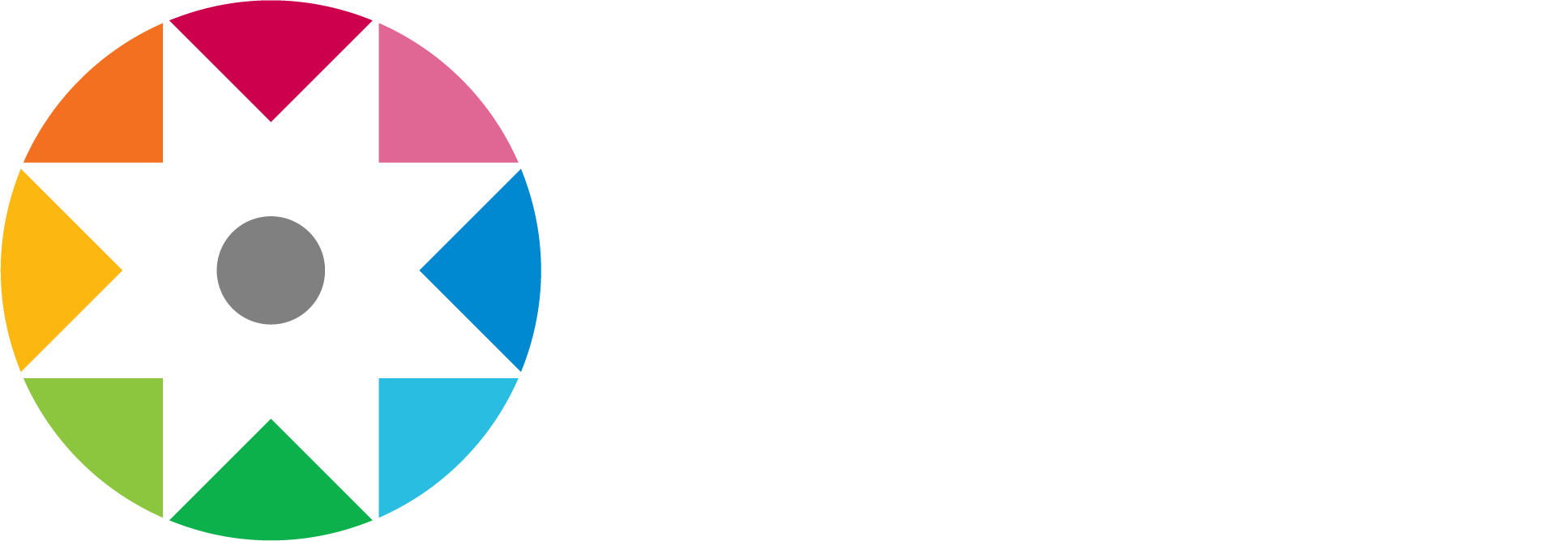 Improving research assessment
Signed by over 25,000 people and organizations
sfdora.org • @DORAssessment on most social media platforms
Supporting organizations
Visionary
Sustainer
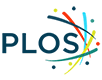 Contributor
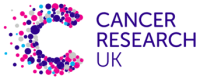 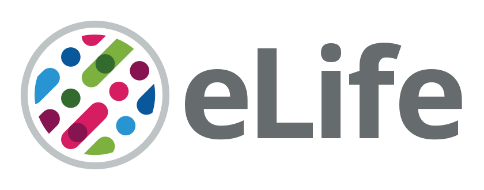 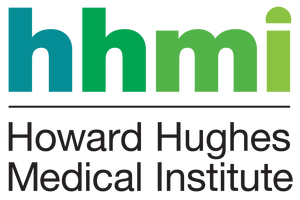 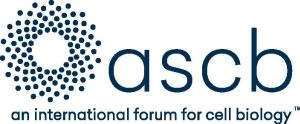 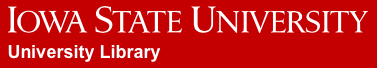 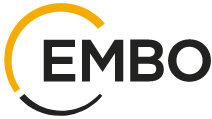 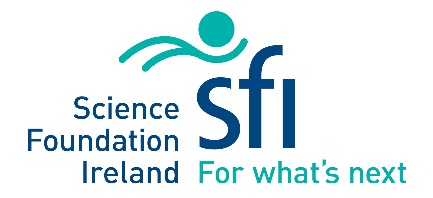 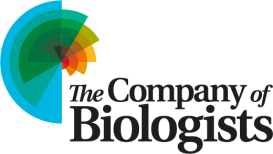 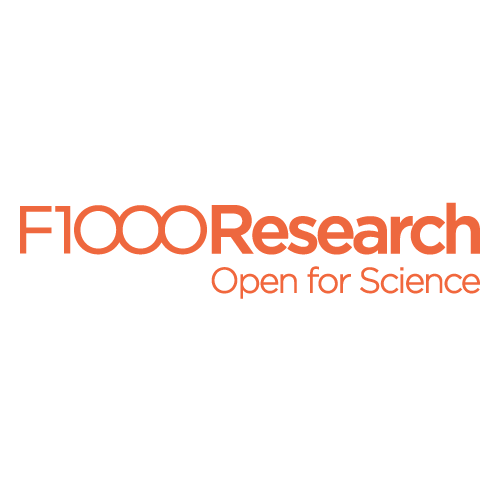 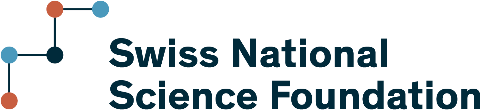 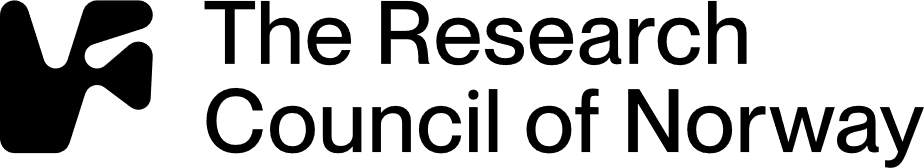 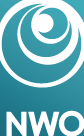 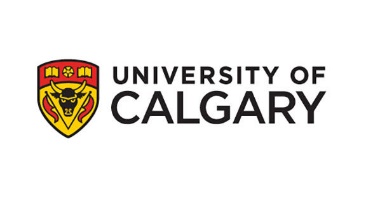 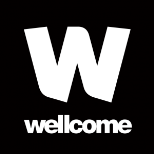 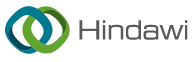 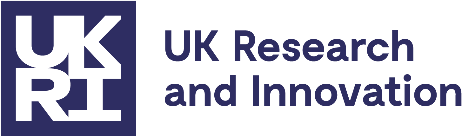 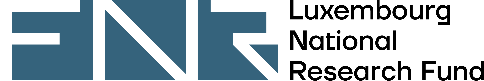 [Speaker Notes: Journal-based metrics are often misused and ill applied in research and researcher evaluation. This happens at key transition points during a researcher’s career, including hiring, promotion, and tenure. DORA is a global initiative supported by over 15 different organizations including research funders, professional organizations, publishers, and academic institutions. The vision of DORA is to advance practical and robust approaches to research assessment globally and across all scholarly disciplines. Individuals and organizations can sign the declaration pledging to improve culture around research evaluation. DORA is collecting best practices to help members of the community learn from each other and create change. More information is on the website: sfdora.org]